Wonderful Hindu Temples abroad
Lord Venkateshwara Temple, Birmingham, United Kingdom
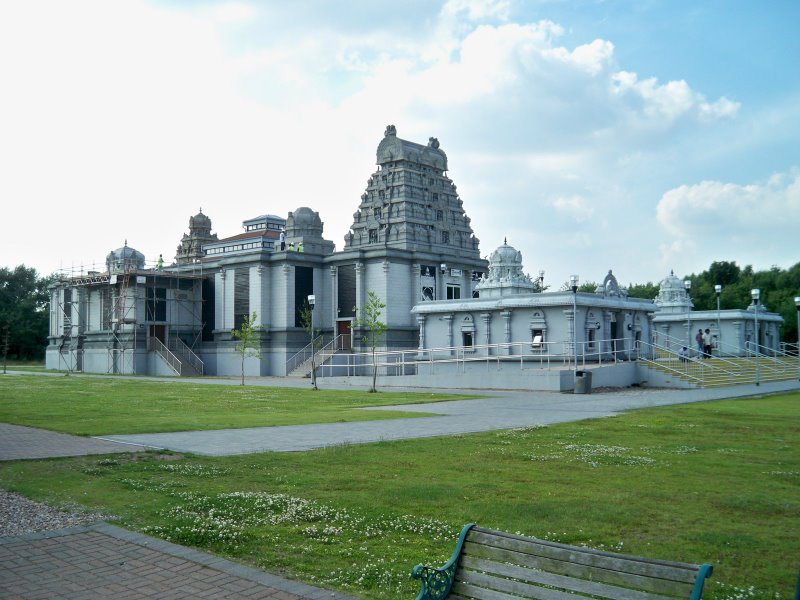 11/8/2015
copyright 2006 BrainyBetty.com and our licensors
2
Malibu Hindu Temple, Malibu, California, US
11/8/2015
copyright 2006 BrainyBetty.com and our licensors
3
Shiva-Vishnu Temple, Livermore, California, US
11/8/2015
copyright 2006 BrainyBetty.com and our licensors
4
Lord Vishnu Temple, Angkor, Cambodia
The largest temple of the world, raised during the reign of Suryavarman-II in 12th century, is, in fact, located in Angkor, a major archaeological site of Cambodia. It is dedicated to Lord Vishnu. It is also one of the two temples intact in Angkor, Cambodia. The other is a Buddhist Temple. The largest temple of Lord Vishnu in Angkor is built according to Khmer architecture, original to Cambodia. 
Picture on next slide
5
11/8/2015
copyright 2006 BrainyBetty.com and our licensors
6
Prambanan Shiva Temple, Central Java, Indonesia
11/8/2015
copyright 2006 BrainyBetty.com and our licensors
7
Sri Venkateswara Swami Temple of Greater Chicago - Aurora, Illinois, United States
11/8/2015
copyright 2006 BrainyBetty.com and our licensors
8
BAPS Shri Swaminarayan Mandir - Toronto, Canada
11/8/2015
copyright 2006 BrainyBetty.com and our licensors
9
Sri Siva Vishnu Temple, Washington DC, United States
11/8/2015
copyright 2006 BrainyBetty.com and our licensors
10
BAPS Shri Swaminarayan Mandir, London (Neasden Temple), United States
11/8/2015
copyright 2006 BrainyBetty.com and our licensors
11
Sri Murugan Temple “Batu Caves”, Penang, Malaysia
11/8/2015
copyright 2006 BrainyBetty.com and our licensors
12
Sri Venkateswara Temple, Bridgewater, NJ, US
11/8/2015
copyright 2006 BrainyBetty.com and our licensors
13
Mother Temple of Besakih, Bali, Indonesia
11/8/2015
copyright 2006 BrainyBetty.com and our licensors
14
Murugan Temple, Sydney, Australia
11/8/2015
copyright 2006 BrainyBetty.com and our licensors
15
Venkateswara Swami temple, Riverdale near Atlanta, Georgia, US
11/8/2015
copyright 2006 BrainyBetty.com and our licensors
16
Sri Venkateswara Swami Temple, Helensburgh, Sydney, Australia
11/8/2015
copyright 2006 BrainyBetty.com and our licensors
17
Velmurugan Gnana Muneeswarar Temple, Rivervale Crescent Sengkang, Singapore
11/8/2015
copyright 2006 BrainyBetty.com and our licensors
18
Sri Meenakshi Devasthanam - Pearland, Texas, US
11/8/2015
copyright 2006 BrainyBetty.com and our licensors
19
Ekta Mandir, Irving, Texas, US
11/8/2015
copyright 2006 BrainyBetty.com and our licensors
20
Sri Venkateshwara Temple - New Jersey, US
11/8/2015
copyright 2006 BrainyBetty.com and our licensors
21
Sri Lakshmi Temple - Ashland, MA, US
11/8/2015
copyright 2006 BrainyBetty.com and our licensors
22
Sri Venkateswara Swami Temple, Pittsburgh, US
11/8/2015
copyright 2006 BrainyBetty.com and our licensors
23
Shiva Vishnu Temple of South Florida Inc, FL, US
11/8/2015
copyright 2006 BrainyBetty.com and our licensors
24
Shiva - Vishnu Temple of Melbourne, Melbourne, Australia
11/8/2015
copyright 2006 BrainyBetty.com and our licensors
25
Sri Murugan Temple, London, UK
11/8/2015
copyright 2006 BrainyBetty.com and our licensors
26
Quad City Hindu Temple , Rock Island, IL, US
11/8/2015
copyright 2006 BrainyBetty.com and our licensors
27
Sri Prasanna Venkateswara Swami Temple, Memphis, Tennessee, US
11/8/2015
copyright 2006 BrainyBetty.com and our licensors
28
Sri Srinivasa Perumal Temple or Sri Perumal Temple, Little India, Serangoon Road, Singapore
11/8/2015
copyright 2006 BrainyBetty.com and our licensors
29
Arulmigu Sri Raja Kaliamman Temple, Johor Baru, Malaysia - The only Hindu Glass Temple abroad
11/8/2015
copyright 2006 BrainyBetty.com and our licensors
30